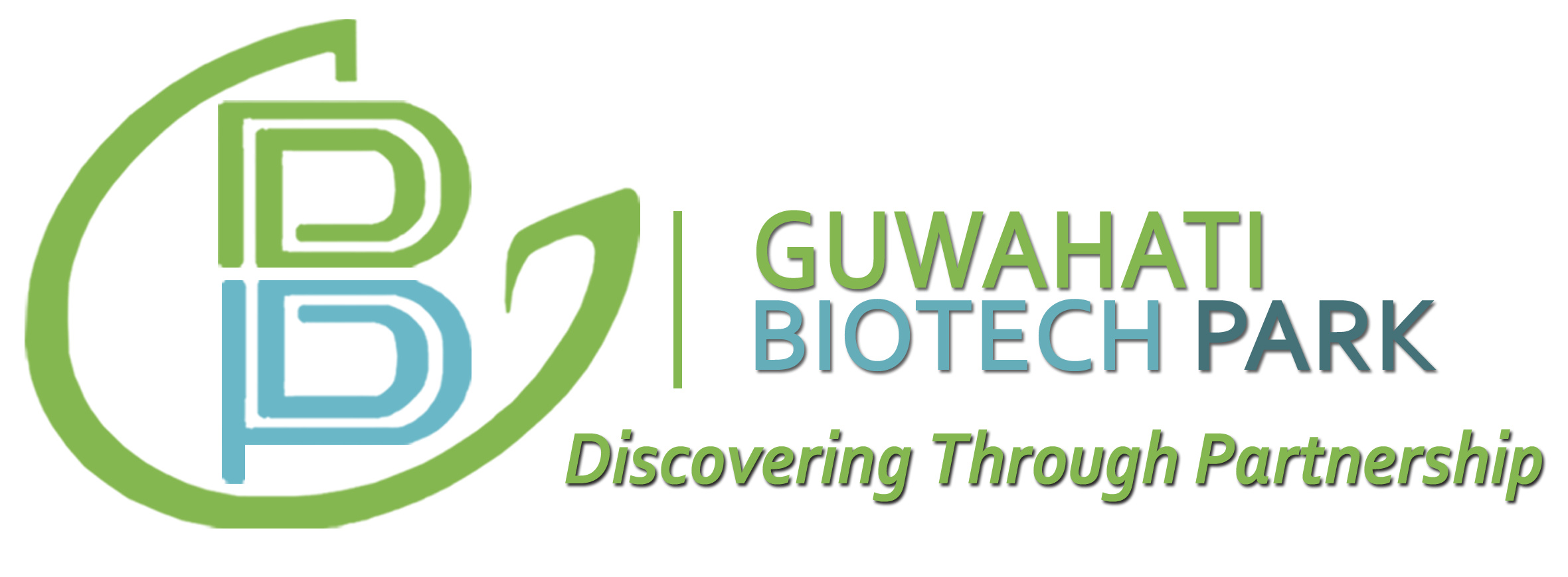 Assam Biotech Conclave 2022
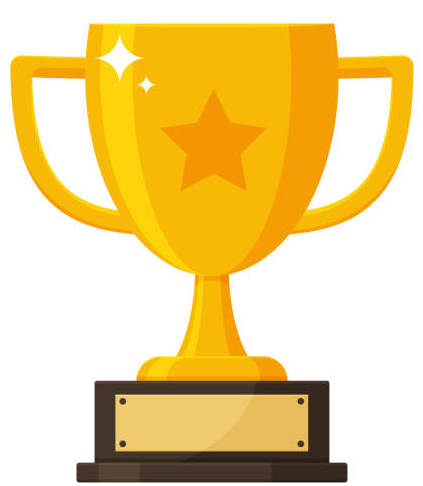 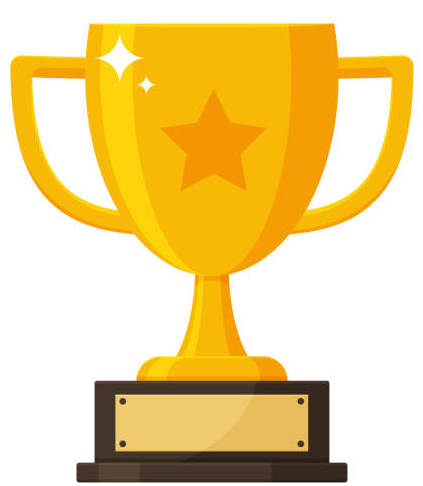 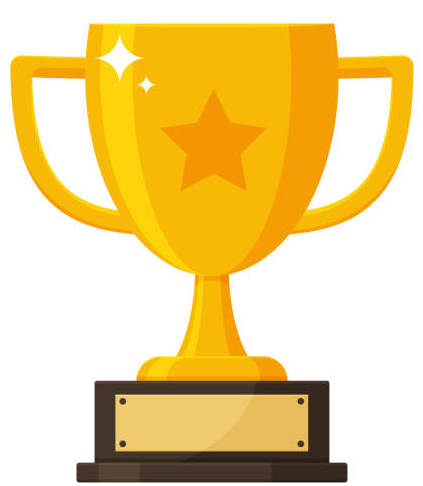 YOUNG INNOVATIVE ENTREPRENEUR AWARDS
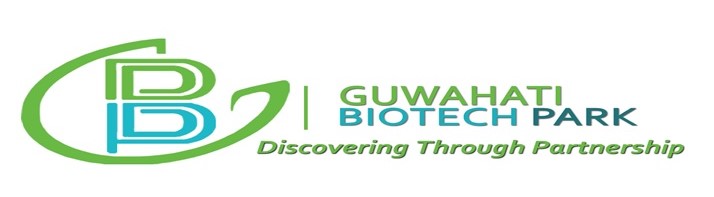 INTRODUCTION
Who are you?
Name
Location 
Your role in the business

Your  Product/Technology/Business
Hard hitting one liner
The vision / objective
The impact
Generates interest
Audience eager to hear more about your business
Snapshot of your plan which would catch attention
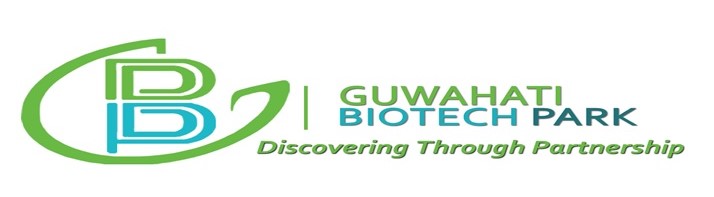 TEAM
Who are the key Team members
Their role

What skillset / experience they bring in 
How it would help in growth of the business
Do you have the right team who can make it
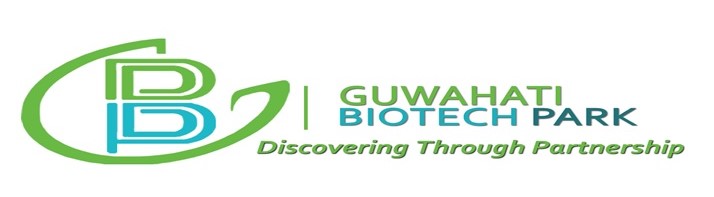 PROBLEM / MARKET NEED
What problem / need are you addressing

Clear understanding of the problem or need
Does the problem or need really exist
Do you have a story to introduce the problem
How big is the problem – some numbers to illustrate
Do you have clarity on the market opportunity
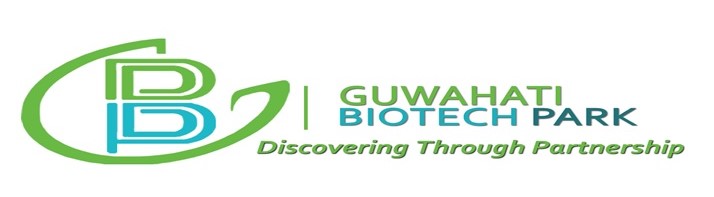 PRODUCT / SERVICE
Describe the solution – A product or service?
Key features
How it addresses the problem / need
Key Benefits to the users
Do you have a working model or prototype
Description-If your product is hard to explain it’s a good idea to include a picture.
Different types
Product Development Strategy / Launch Phases
Market validation of the solution
Feedback – numbers wherever applicable
How you are addressing real customer pain points / needs
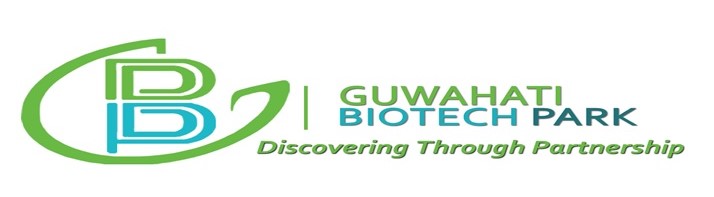 CUSTOMER
Who is your customer
Explain whether your customers are business or individuals
Describe your typical customer
Describe where your typical customers are based
Explain what prompts your customers to buy your product/service
Do they really need your solution
Market survey / pilot launch
Explain whether you have sold any products/ services already
Do you have clarity on who would buy your solution
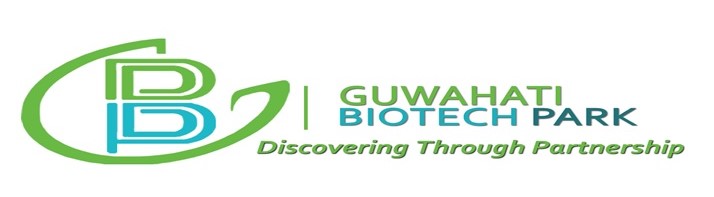 COMPETITION / SUBSTITUTES
Who are your competitors and how do you compare?
Find out information about your competitors
At least five competitors
Who they are; Where they are; What they sell ; How much it costs; How big the company is; What their main strengths and weaknesses
What are the substitutes
Do you have clarity on your competitors / alternatives
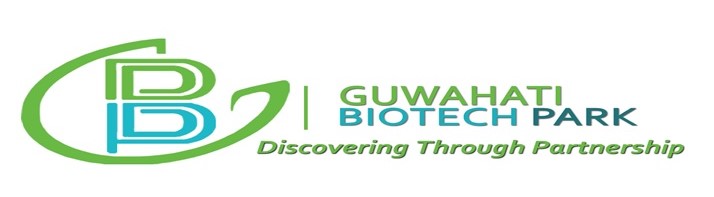 UNIQUE SELLING PROPOSITION
What are the unique features of your solution?
How are you different from your competitors?
How are you better than your competitors?
Why should customers buy from you?
In which ways is your product / service unique
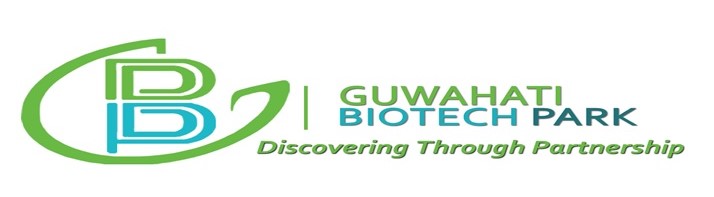 MARKETING STRATEGY
How will you reach your customers ?
Word of mouth  / Advertising / Leaflets and business cards / Direct marketing / Social media / Tradeshows and exhibitions / Website
How would you acquire your customers
How would you service your customers
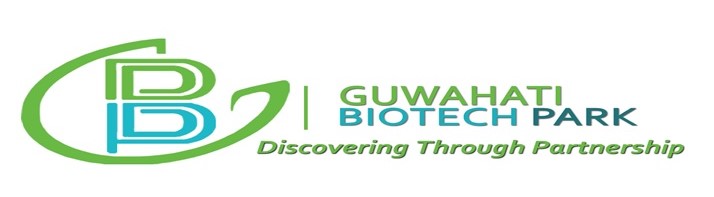 REVENUE MODEL
How do you make money?
Sources of income / Revenue Streams
Who pays 
How much – Pricing 
What is the addressable market size
Is the customer willing to pay
Any market validation done
Do you have a feasible and sustainable plan for making money
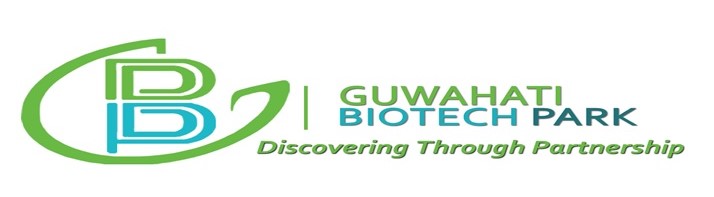 UNIT ECONOMICS
Calculate Unit Economics
Identify Major Cost
Find Unit cost
Find unit profitability (Gross)
Add Overheads
Find unit profitability (Net)
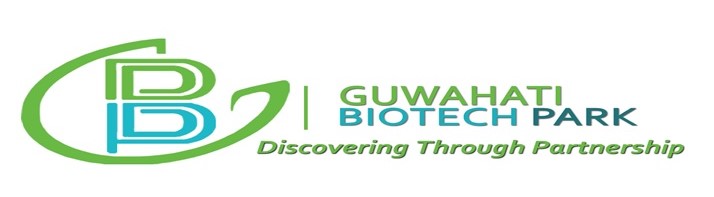 CURRENT STAGE & MILESTONES
What is the current status of the business
Highlight key achievements
Use numbers wherever applicable
Milestones achieved
Milestones planned
Phase-wise launch plan
What makes you confident that you will achieve the milestones
Do you have a scalable plan
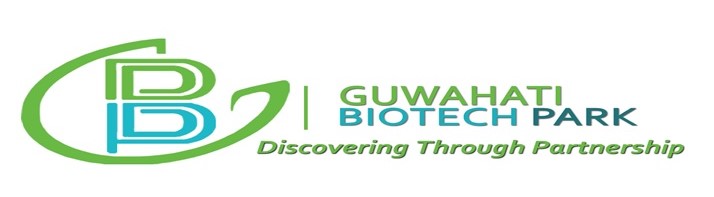 FINANCIALS - CURRENT
How much is the Revenue
Last Financial Year Revenue
YTD Revenue
Quantity Sold monthly
Current monthly Revenue Run Rate
What are the major expenses
Capital expenses
Operational expenses - Major Heads
Average Monthly Burn Rate
Gross Margin
What is the Pipeline
What is your current traction
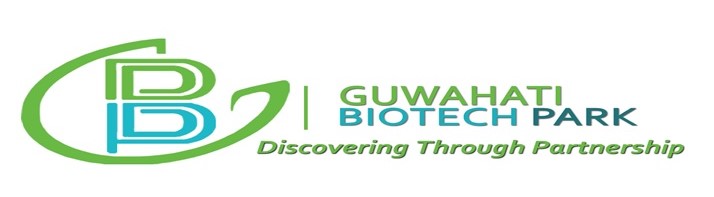 FINANCIALS -PROJECTED
How much revenue you will earn in the next 3-5 years timeframe
Projected Quantity
Projected Revenue
Justify the assumptions
What are the major expenses
Capital expenses
Operational expenses - Major Heads
Profitability
When are you expecting to start making profit
Do you have a feasible and achievable plan
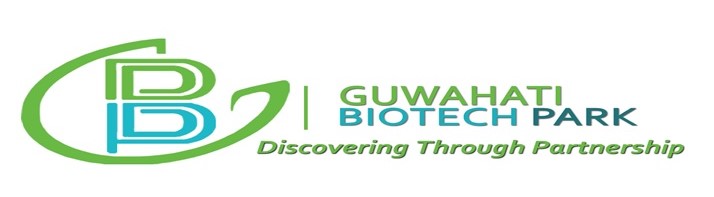 IMPACT
What are the benefits of your solution on
Economy
Society : How your solution has positively impacted the lives of people, specifically the masses
The number of lives impacted
Livelihood generated
The benefit to the society
Environment
Are you solving a big challenge
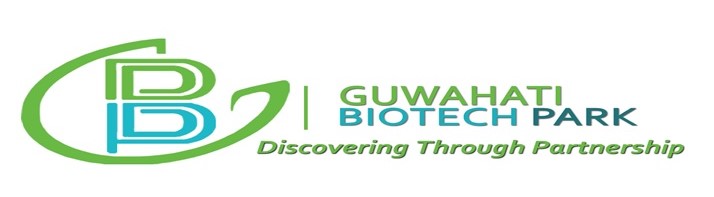 FUNDRAISING
How much money you have invested / planning to invest from your own source
How much money you need to scale up
How do you plan to raise the money
How do you plan to use that money
How much money you need, and what you’ll do with it
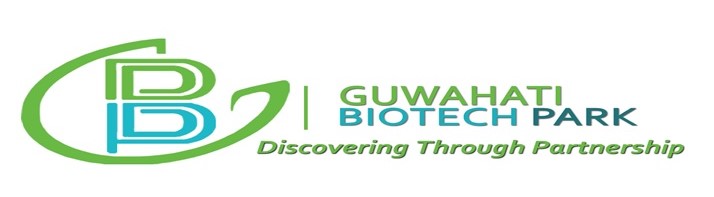 AWARDS & RECOGNITIONS
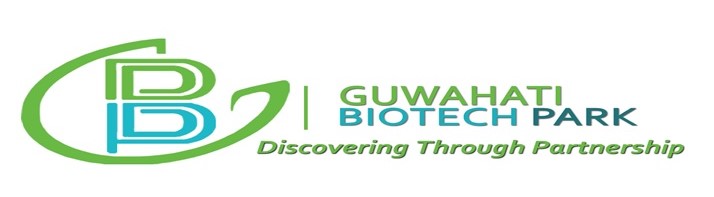 TIME MONITOR
Introduction – 15 seconds
Problem & Market Need – 45 seconds
Product / service – 45-60 seconds
Customer – 15-20 seconds
Marketing Strategy – 15 secs
Competition & USP – 15-30 secs
Revenue model – 20-30 seconds
Unit economics + Financials – 30 seconds
Current stage & milestones – 20 seconds
Social Impact (Optional) – 15-20 seconds
Team – 20 seconds
Fund Raising – 15 seconds
TOTAL – 5 mins